Sistemas OperativosPresentación de la Asignatura
Profesores del grupo
Contenido de la asignatura
Organización de las clases
Recursos
Evaluación
Sistemas OperativosPresentación de la Asignatura
Profesores del grupo
Contenido de la asignatura
Organización de las clases
Recursos
Evaluación
Profesores del Grupo
Las clases de laboratorio se dan con desdoble:
Al menos dos profesores por grupo
3
Sistemas OperativosPresentación de la Asignatura
Profesores del grupo
Contenido de la asignatura
Organización de las clases
Recursos
Evaluación
Contenido de la asignatura
Perfil de “dev-ops”:
Profesional de la ingeniería del software con capacidad de abarcar todas las fases:
Desarrollo
Integración
Pruebas
Despliegue
Administracion de la infraestructura
En definitiva: desarrollador con conocimientos de administración de sistemas que lo hacen autosuficiente en esta materia
ops
dev-ops
5
Contenido de la asignatura
Objetivo de la asignatura:
Proporcionar los conocimientos en administración de sistemas necesarios para el despliegue y administración de un sistema de información tan complejo como sea necesario
Contenido:
Tema 1: Funtamentos / Administración Sistemas Linux
Tema 2: Sistemas de Archivos
Tema 3: Virtualización 
Tema 4: Despliegue de Aplicaciones / Contenedores y orquestación de contenedores
6
Contenido de la asignatura
187
Cada tema consta de teoría y laboratorio
Distribución de teoría frente a laboratorio por tema (diapositivas PPT):
Teoría
Laboratorio
97
82
76
73
69
32
19
Tema 1
Tema 2
Tema 3
Tema 4
7
Sistemas OperativosPresentación de la Asignatura
Profesores del grupo
Contenido de la asignatura
Organización de las clases
Recursos
Evaluación
Organización de las clases
División REAL de la materia de la asignatura...
16 horas de teoría
28 horas de laboratorio
16 horas de práctica 
...Lo que la escuela nos proporciona:
30 horas de laboratorio (x2, se imparten con desdoble)
30 horas de aula de teoría (x1)
¡Tendremos que dar laboratorios y prácticas en aula de teoría! 
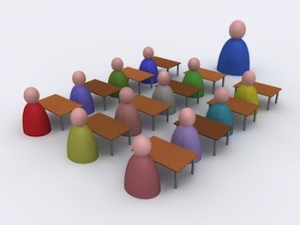 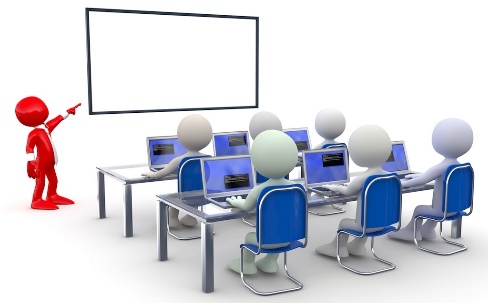 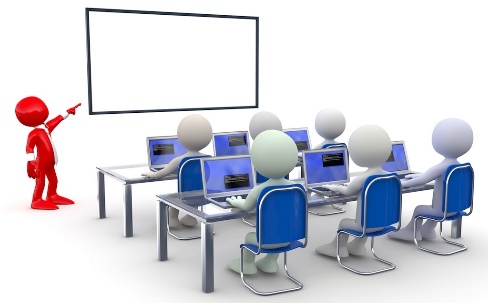 9
Organización de las clases
Planificación genérica (tentativa) para grupos con 28 clases (primera clase de la semana en laboratorio)
10
Organización de las clases
Planificación genérica (tentativa) para grupos con 28 clases (primera clase de la semana en aula de teoría)
¡Hay que dar primera clase de teoría en horario de laboratorio!
¡Teoría debe ir por delante de laboratorio!
(Si en un grupo se pierde una clase de teoría, la siguiente clase de laboratorio se dedicará a teoría)
11
Organización de las clases
Clases de laboratorio en aula de teoría:
Profesor explicará la materia con el proyector, al igual que en laboratorio
Los alumnos que traigan portátil pueden seguirlo en su portátil, si lo desean
Clase de prácticas en aula de teoría:
Consulta de dudas, explicación de soluciones a problemas comunes...
Los alumnos que traigan portátil pueden trabajar con su portátil, si lo desean
12
Sistemas OperativosPresentación de la Asignatura
Profesores del grupo
Contenido de la asignatura
Organización de las clases
Recursos
Evaluación
Recursos
En plataforma de enseñanza virtual:
Diapositivas PPT tanto de teoría como de laboratorio
Se publicará enunciado de prácticas y cualquier material auxiliar que pueda ser necesario
Foro
Wiki mantenido por profesor de la asignatura:
https://1984.lsi.us.es/wiki-ssoo/
Recursos hardware y software necesarios:
Ordenadores de los laboratorios
Ubuntu Linux 18.04 LTS como SO anfitrión
Se usarán más versiones de Ubuntu, todas gratuitas
14
Recursos
Material necesario por parte del alumno:
Pendrive/unidad externa de 32GB o más
Función: guardar el trabajo de una clase para otra

Preguntas frecuentes:
¿Es necesario portátil o al menos PC?
No, pero sí que un portátil puede hacer la vida más cómoda
¿Qué hardware necesitaría?
Para el tema 2, vendría bien:
Intel I5 / AMD Ryzen 3 o superior
8GB RAM
Al menos 64GB HD/SSD
Menores prestaciones también funcionarían... Aunque más lento
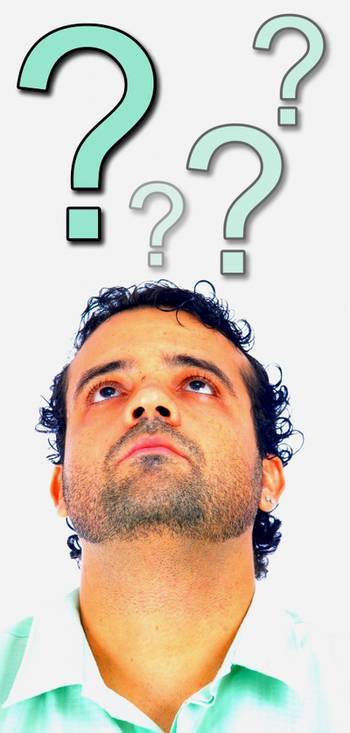 15
Recursos
Preguntas frecuentes (cont.):
¿Y qué Sistema Operativo?
Distribución GNU/Linux 64Bits. Los equipos de nuestros laboratorios tendrán Ubuntu Desktop 18.04 LTS, pero mediante virtualización usaremos también otros sistemas.
Yo tengo Windows. ¿Podría usar una máquina virtual Ubuntu dentro de Windows con VirtualBox? 
Para las clases de laboratorio de temas 1, 2 y 4, sí. Para el 3 no. 
Para la segunda práctica, quizás. Para la primera, no.
Pues mi PC es lo menos que se despacha... 
¿Has considerado usar una máquina virtual en red por ejemplo en Google Cloud Platform? 
https://cloud.google.com
16
Sistemas OperativosPresentación de la Asignatura
Profesores del grupo
Contenido de la asignatura
Organización de las clases
Recursos
Evaluación
Evaluación
Evaluación de la asignatura:
+
Prácticas
Trabajo Voluntario
Teoría
Puntúa de 0 a 2
Puntúa apto/no apto
Puntúa de 0 a 10
NOTA= (practicas == apto && teoría >= 5) ? teoría + trabajo: no apto
Una vez aprobada una parte, se guarda para todas las convocatorias del curso
18
Evaluación
Evaluación de teoría:
Evaluación alternativa: examen escrito programado en horario de clase
Contenido: toda la materia de teoría
Duración: 30-40 minutos
Evaluaciones oficiales: examen escrito en fecha convocatoria
Idénticas consideraciones a examen evaluación oficial
19
Evaluación
Evaluación de prácticas:
Evaluación alternativa: seguimiendo individualizado en clase por parte del profesor de la realización de cada apartado de la práctica
Evaluaciones oficiales: entrega de memoria de realización de la práctica y defensa presencial el día del examen de voncoatoria oficial
Defensa: realización de alguna modificación o variación de algún apartado de la práctica
20
Evaluación
Trabajo voluntario:
Temática y contenido: a acordar con el profesor
Cualquier tema teórico o práctico relacionado con la asignatura
No visto en clase
Visto en clase superficialmente (trabajo consiste en ampliación)
Fecha límite de entrega: examen de convocatoria oficial
Si la nota resultante es mayor que 10:
Candidato a MH (una MH por cada 20 alumnos en acta)
Nota en acta no puede ser mayor que 10
Nótese que el trabajo sólo permite mejorar nota (no sirve para convertir suspenso en aprobado)
NOTA= (practicas == apto && teoría >= 5) ? teoría + trabajo: no apto
21
¡Gracias!